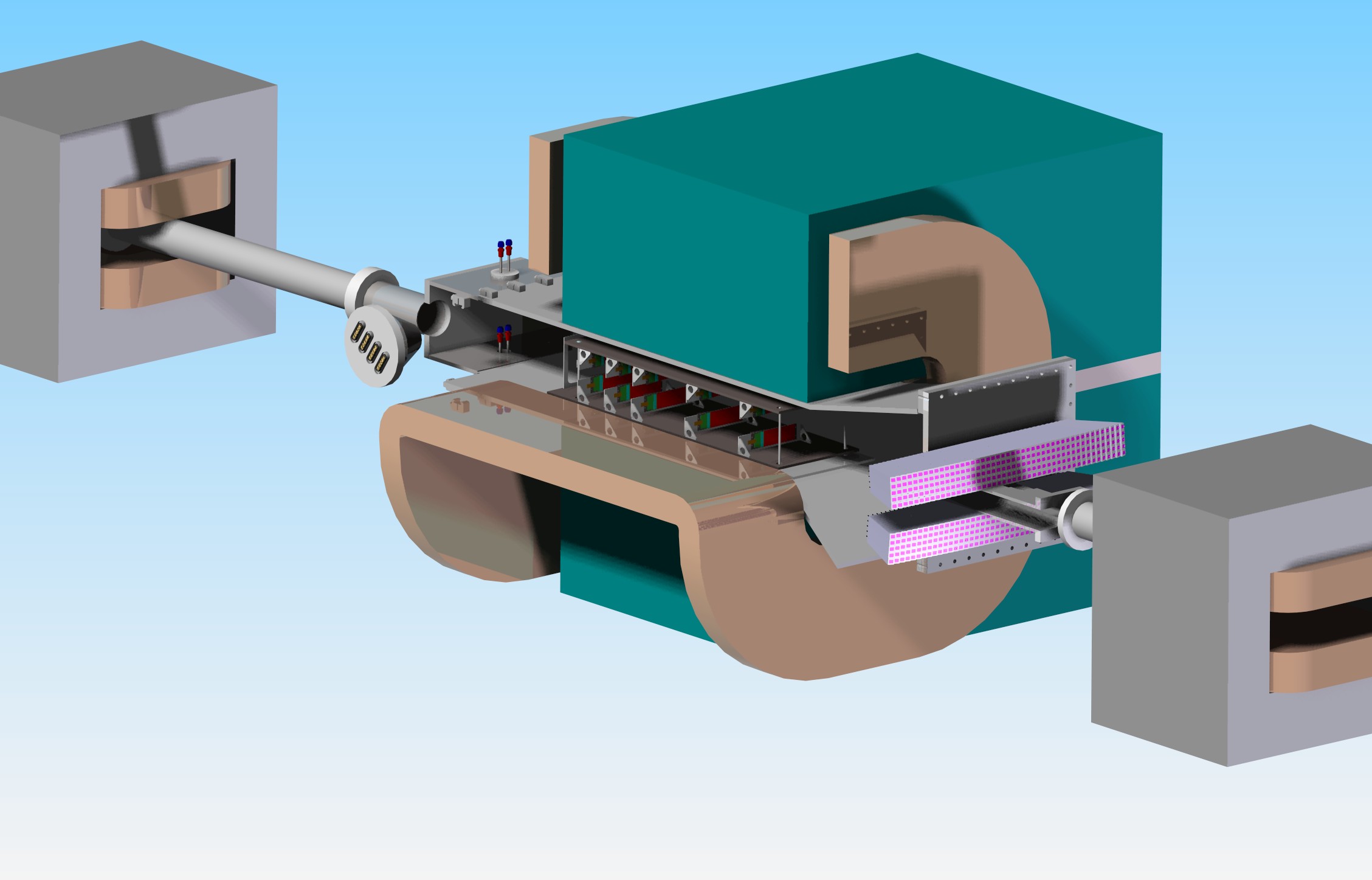 Tracker Design Status
M.Oriunno, SLAC
HPS Collaboration Meeting
JLAB, May 26-27 - 2011
Test Run: List of Requirements
Release -  5/18/2011
Physics requirements
Eng. requirements
Functional
Environment
Geometry
Det.Operation
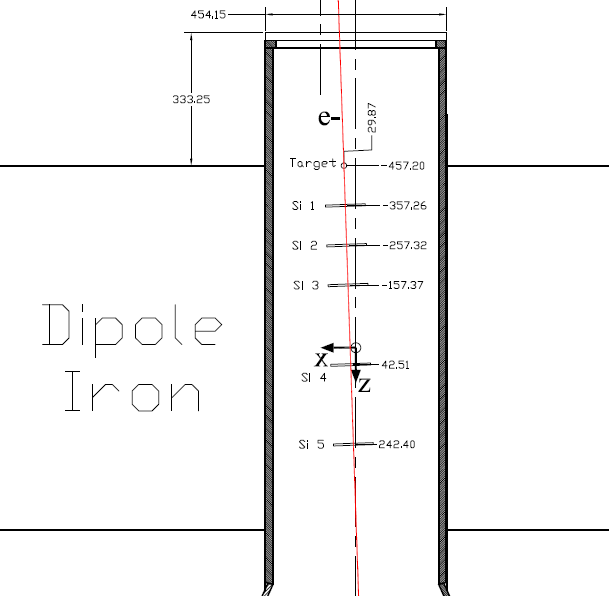 Target at Z = -457.2 mm
Si Planes along the photon beam
Dist. from target
	100 mm (0o/100o)
	100 mm (0o/100o)
	100 mm (0o/100o)
	200 mm (0o/50o)
	200 mm (0o/50o)
Tracker Design
920 mm
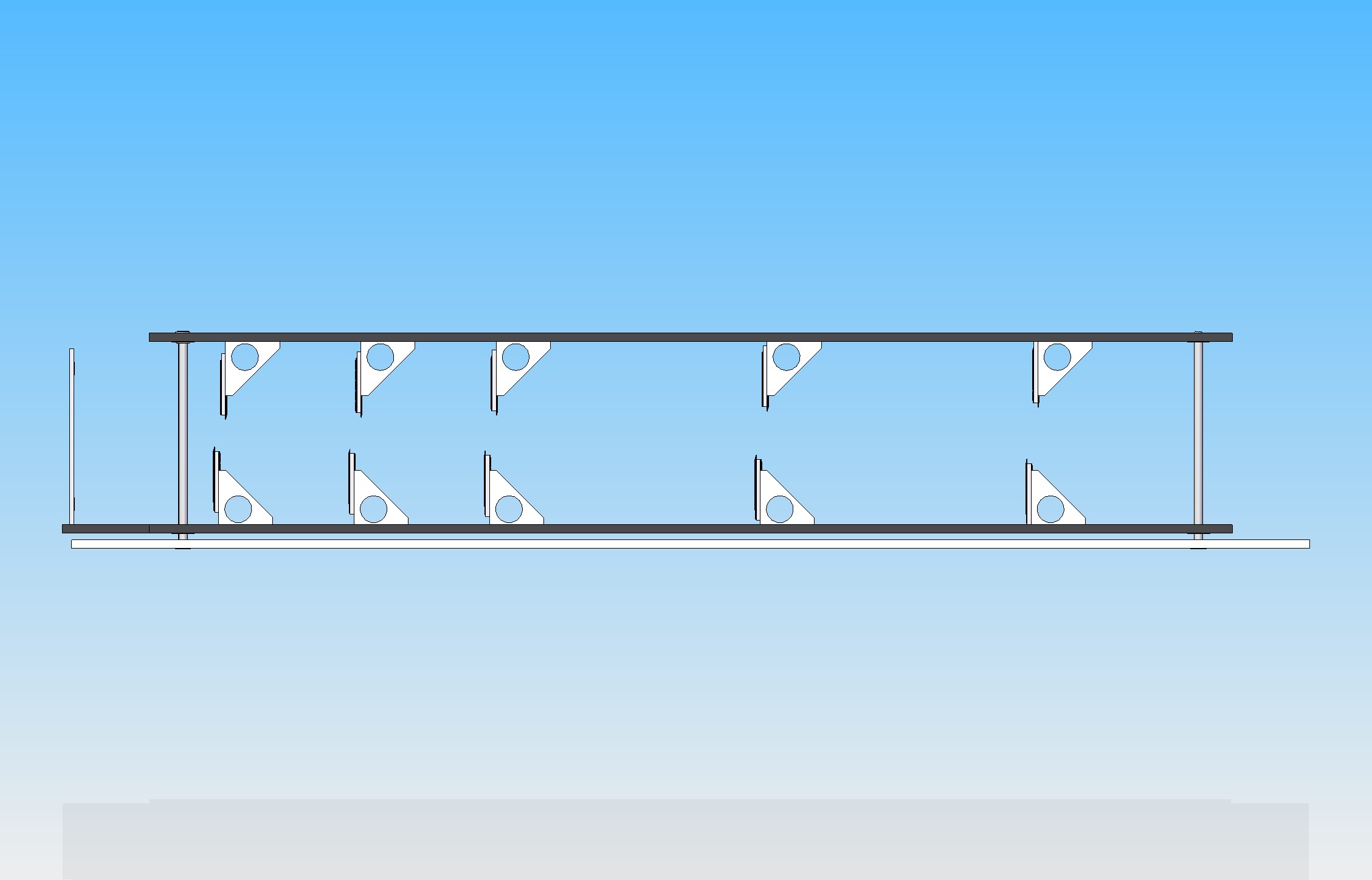 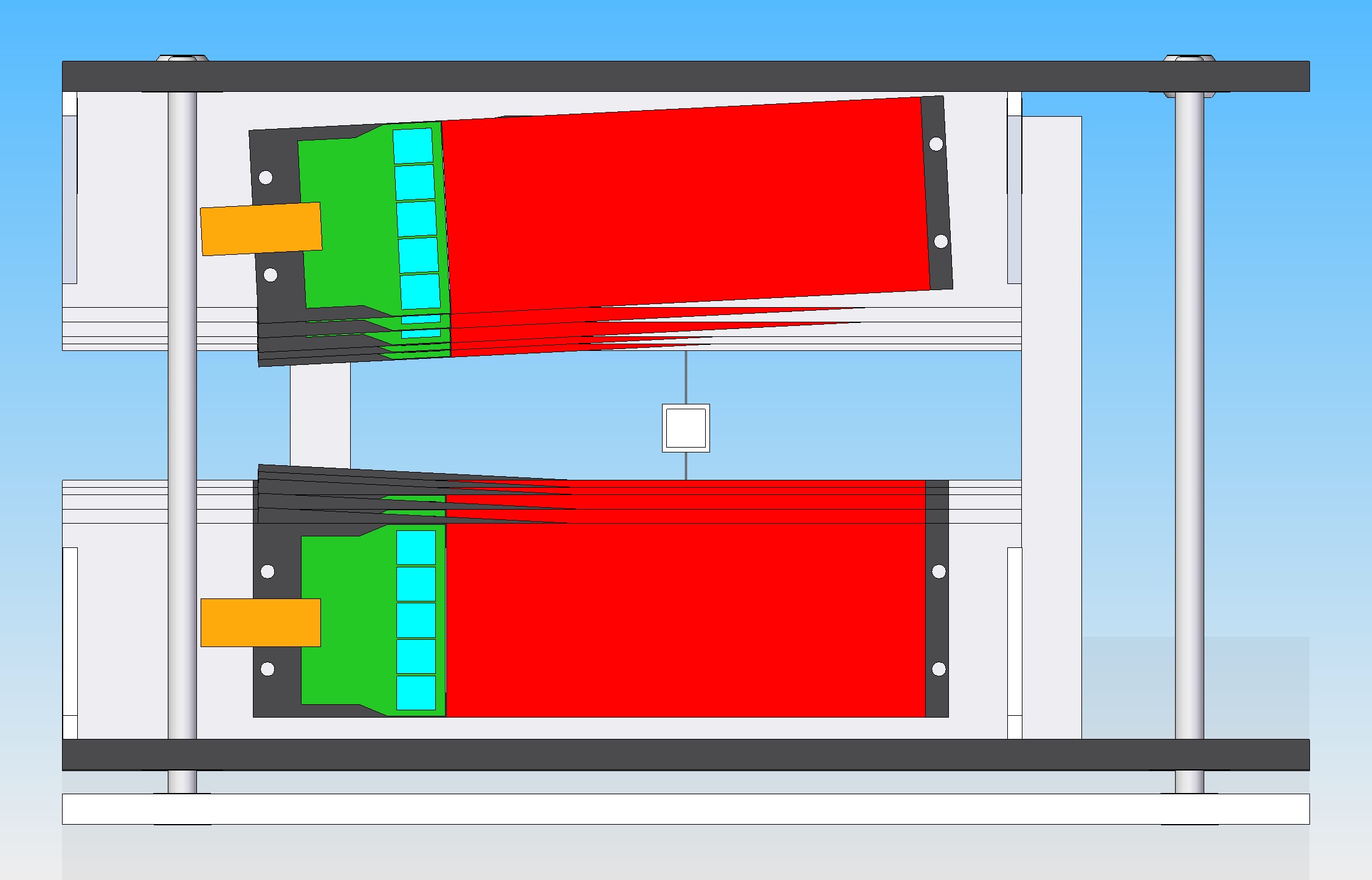 ±50 mrad
±100 mrad
150 mm
Tracker Design
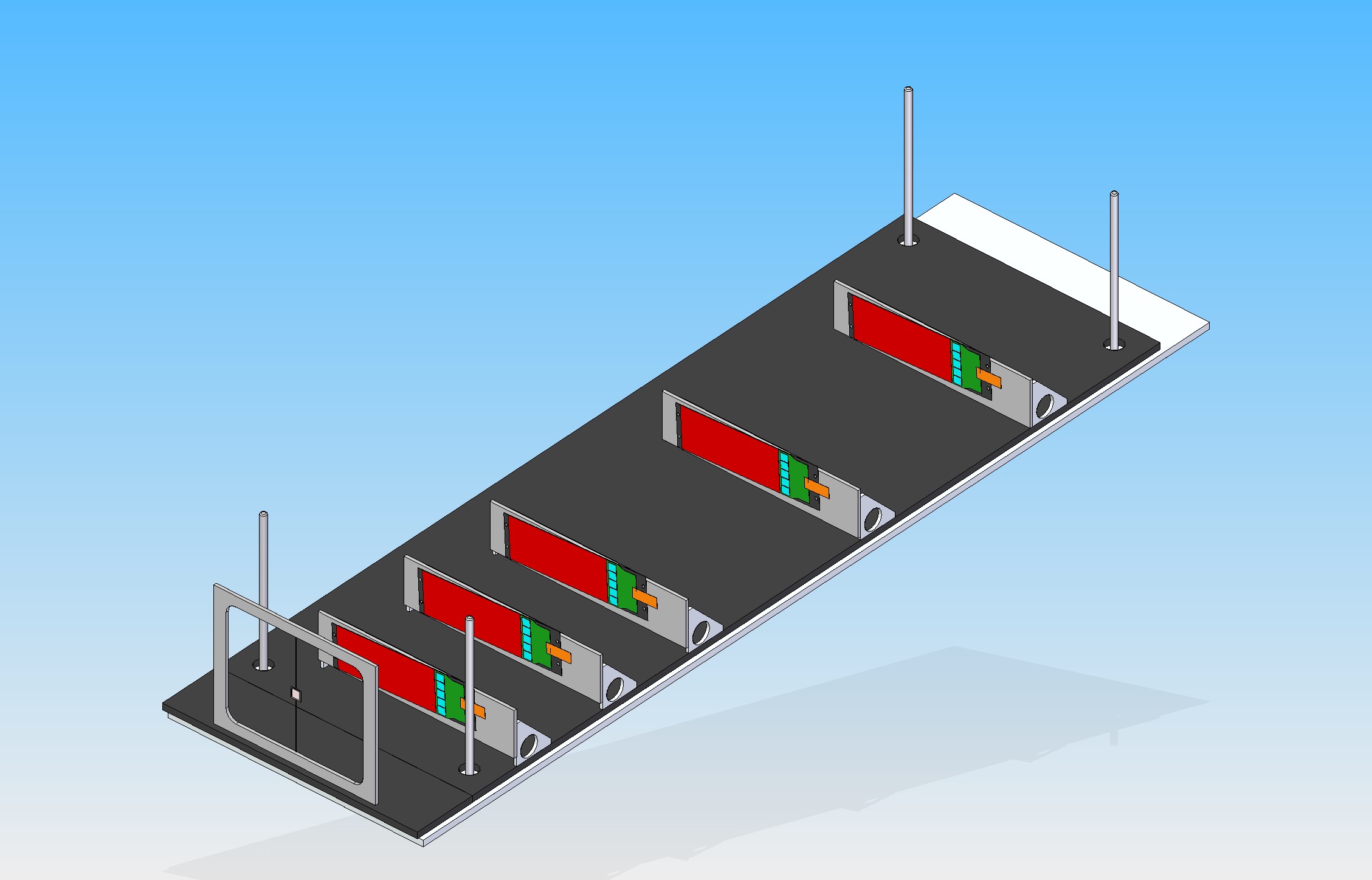 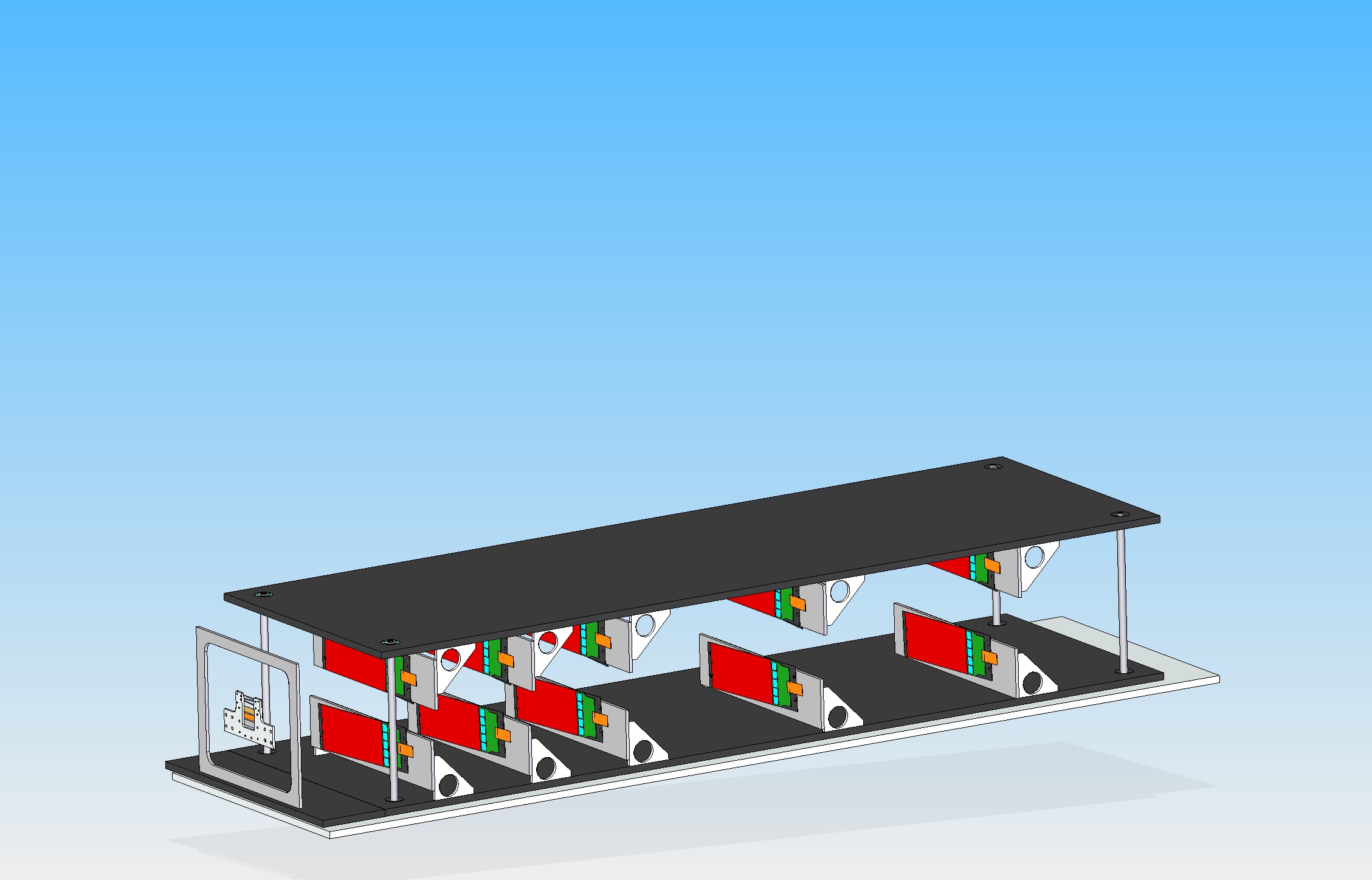 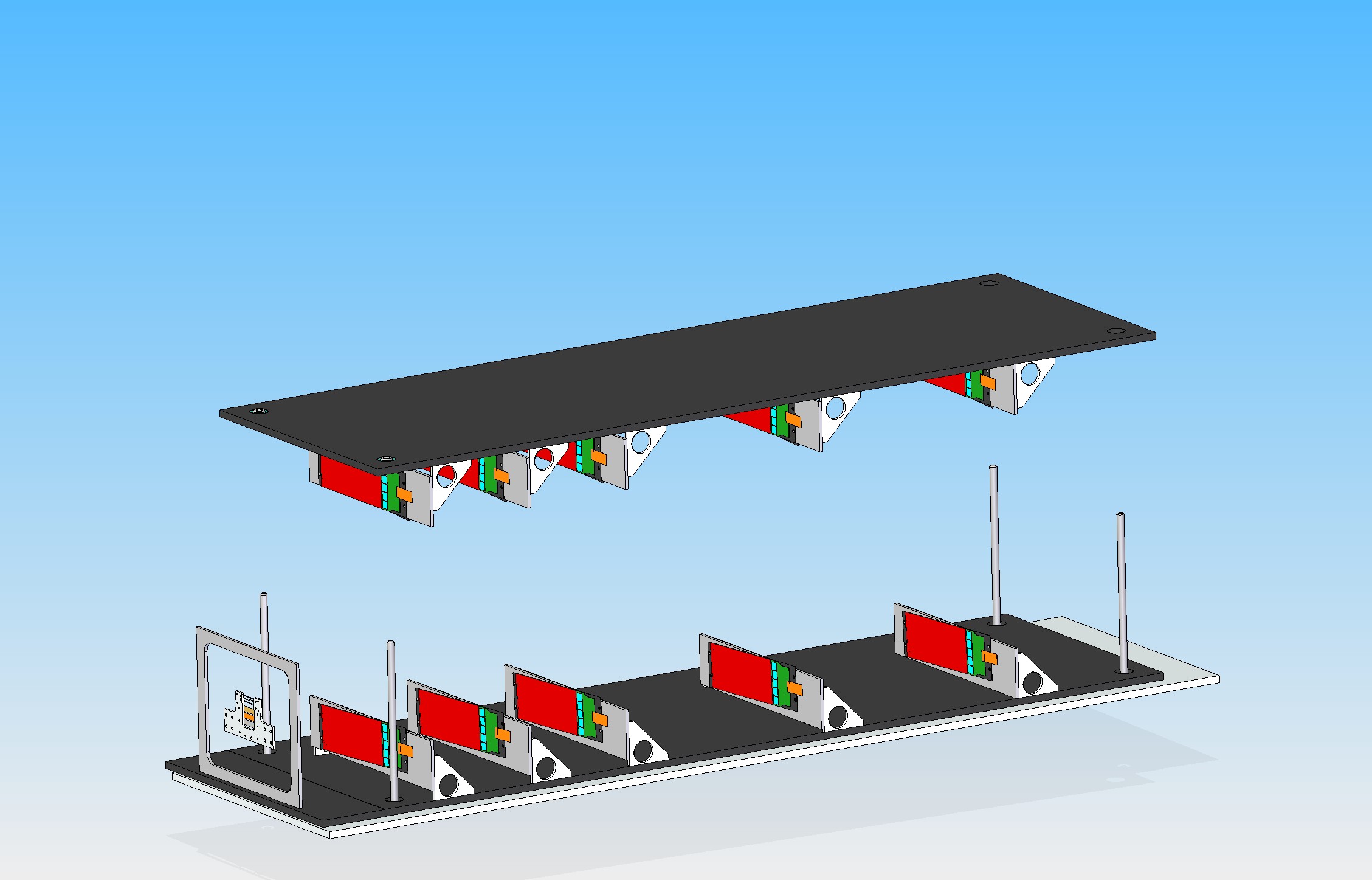 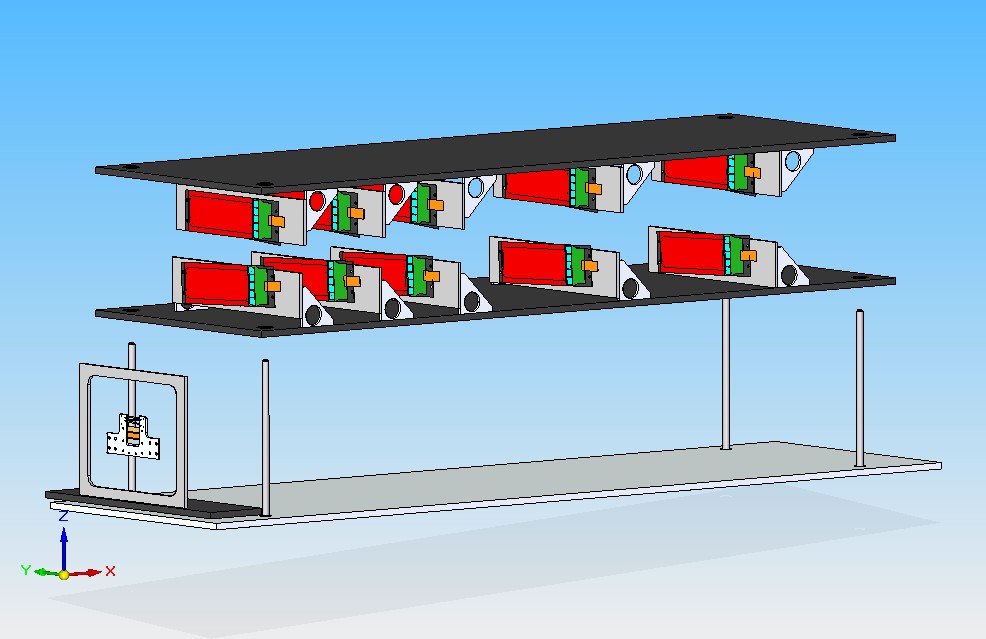 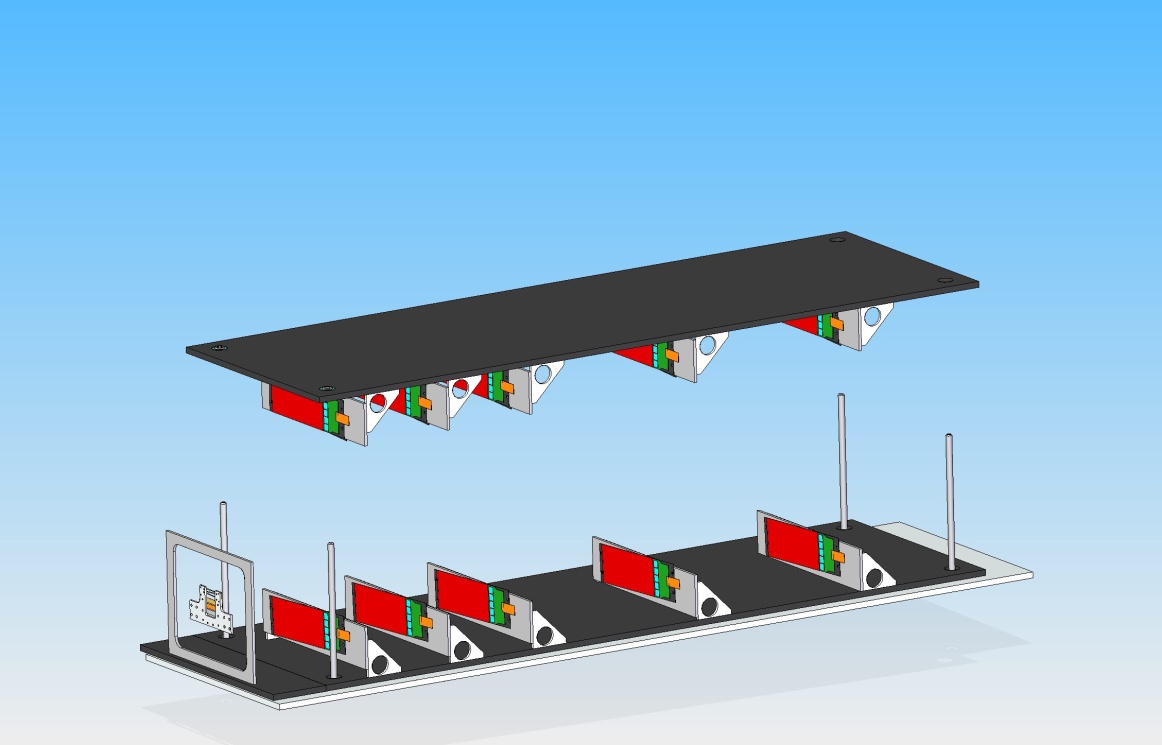 Y ± 20 mm
Y ± 20 mm
Top Plane
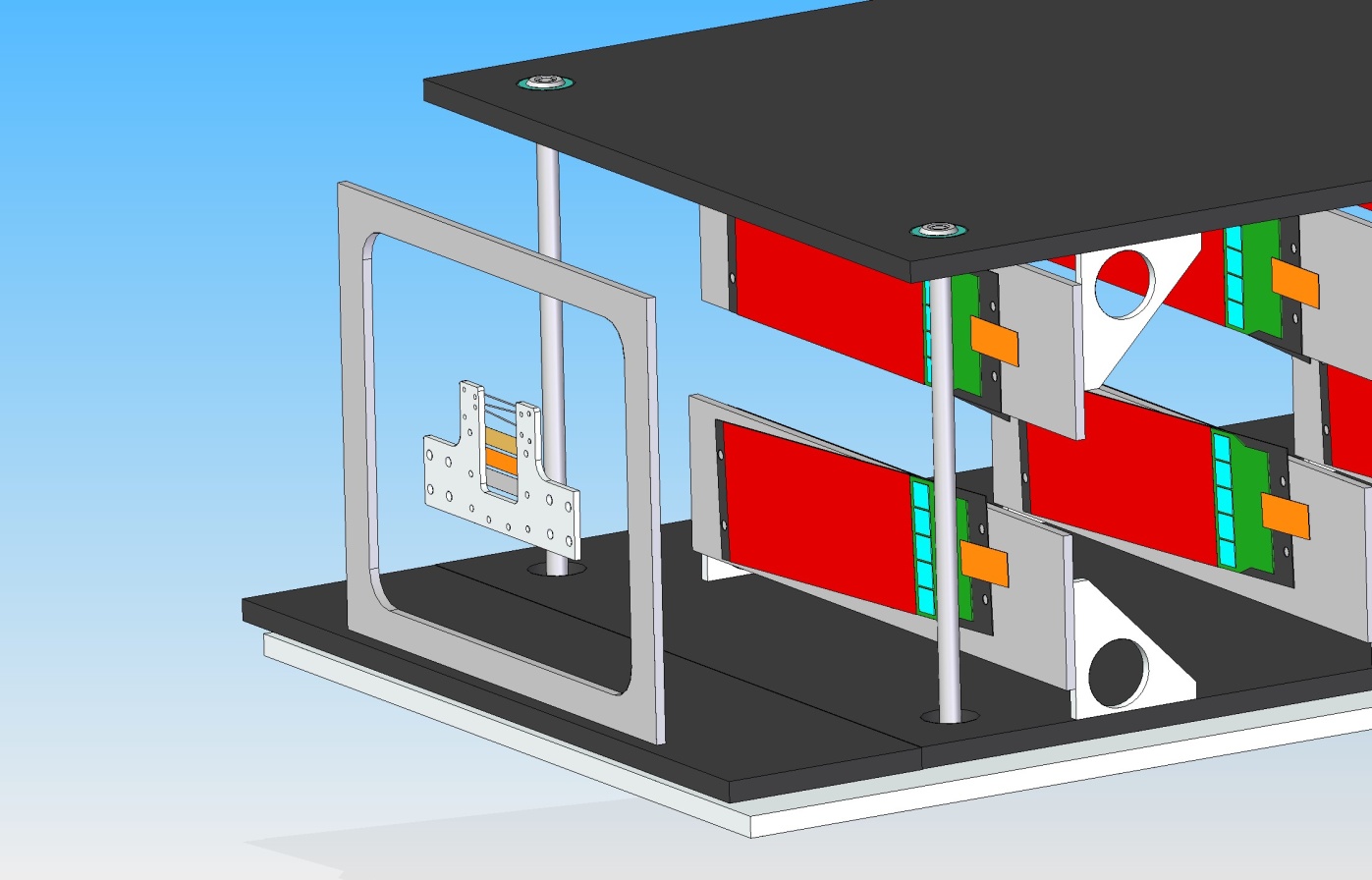 Linear Guides
Target
q ± 20 mrad
Y ± 20 mm
Bottom Plane
Y ± 20 mm
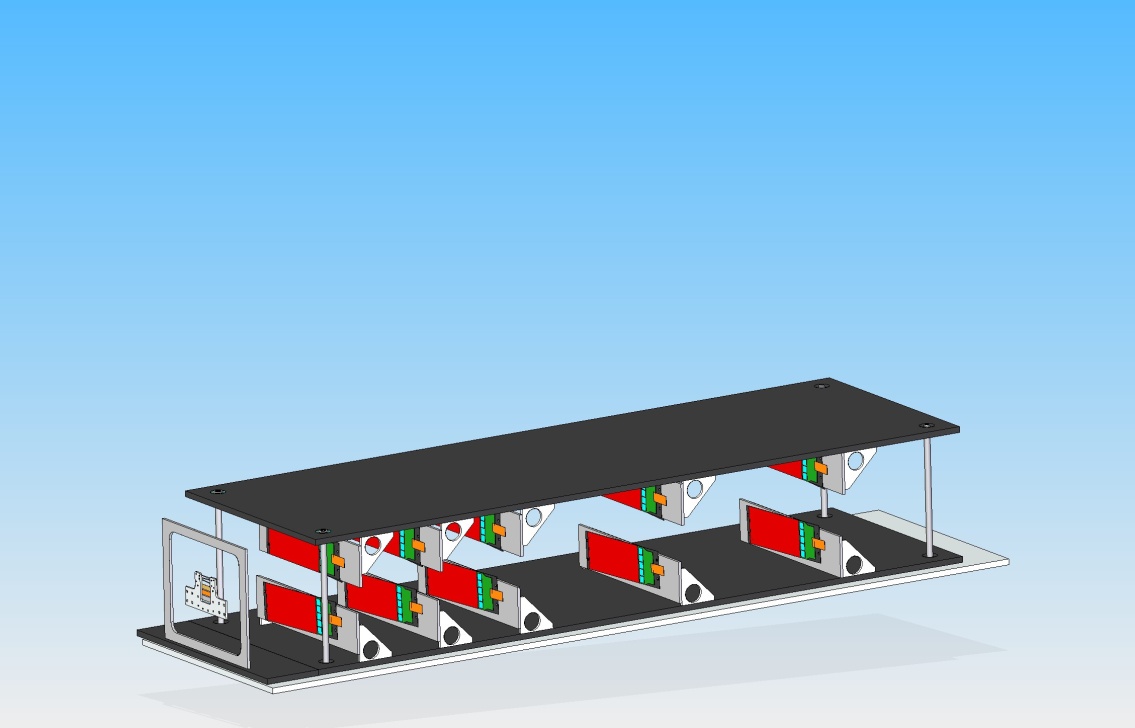 260 mm
920 mm
Tracker Motion
Vacuum Chamber
Actuator
Actuator
Compression Springs
beamline
Vacuum Chamber
Alignment & Positioning
Motion with 5 independent axis : 2 per half silicon planes, 1 for the target

Additional actuators for the alignment in the horizontal plane (X, q) ?

Bam position information in the scattering chamber : reference system, precision ?

Maximum excursion of the beam due to magnetic filed error, beam loss accident
	Does the beam move in X and Y ?

Physical edge of the detector at 1.5 mm, additional clearance is needed ? Beam stability or loss
Test Run: Experimental Layout
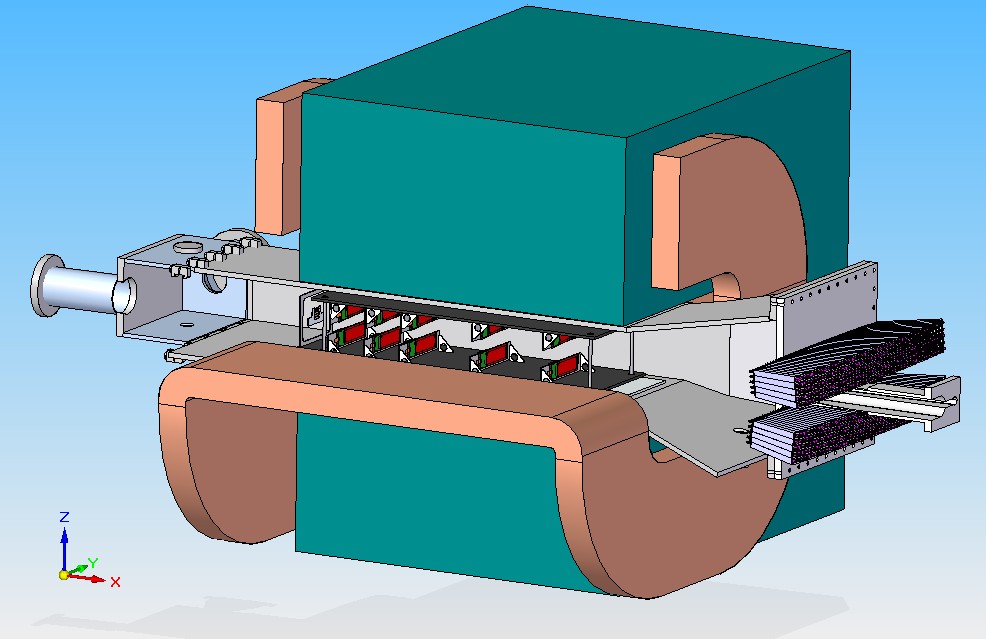 Integration with vacuum chamber
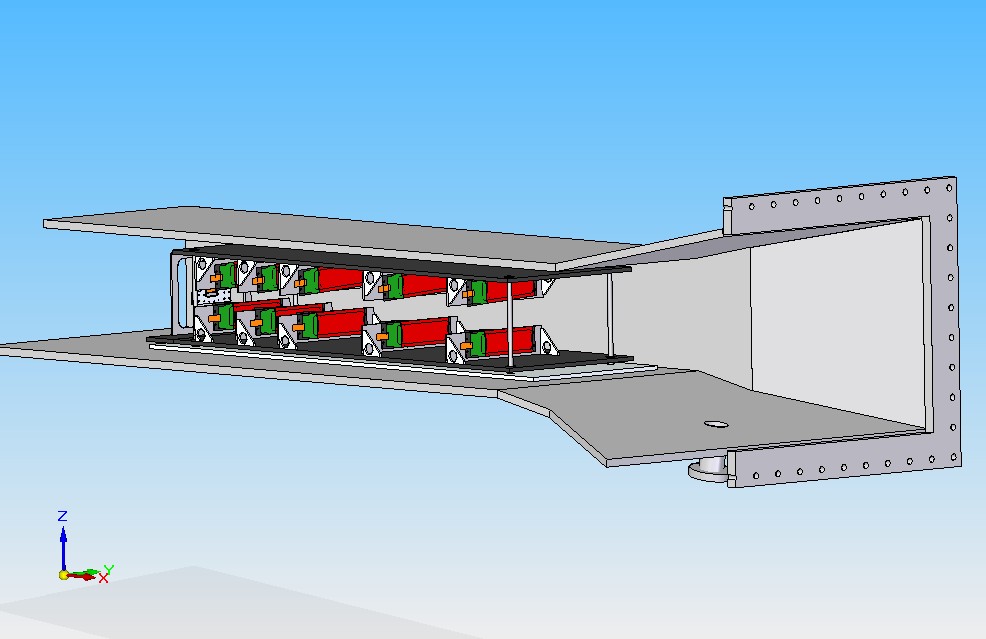 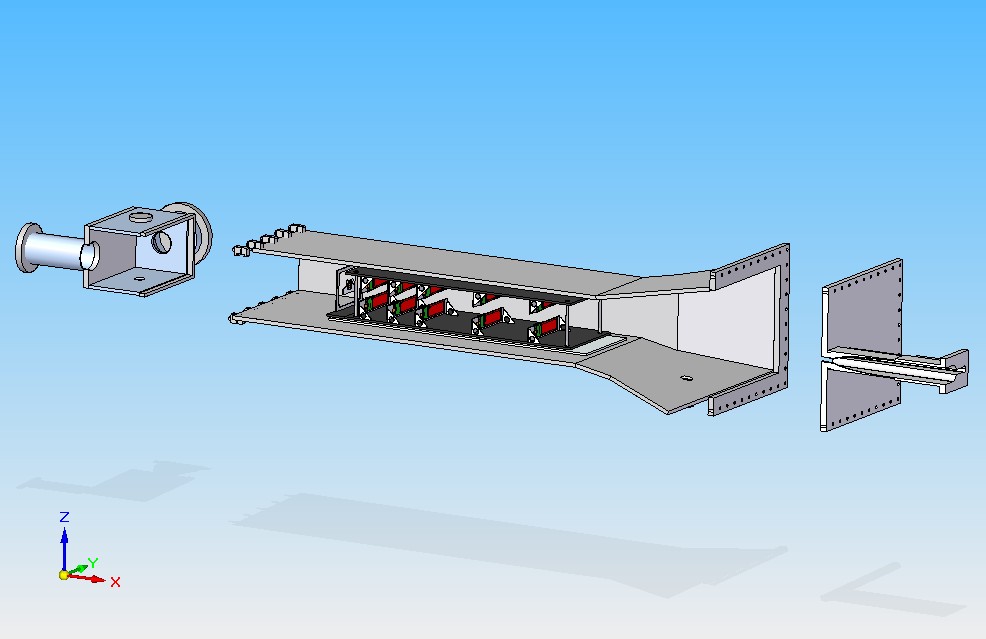 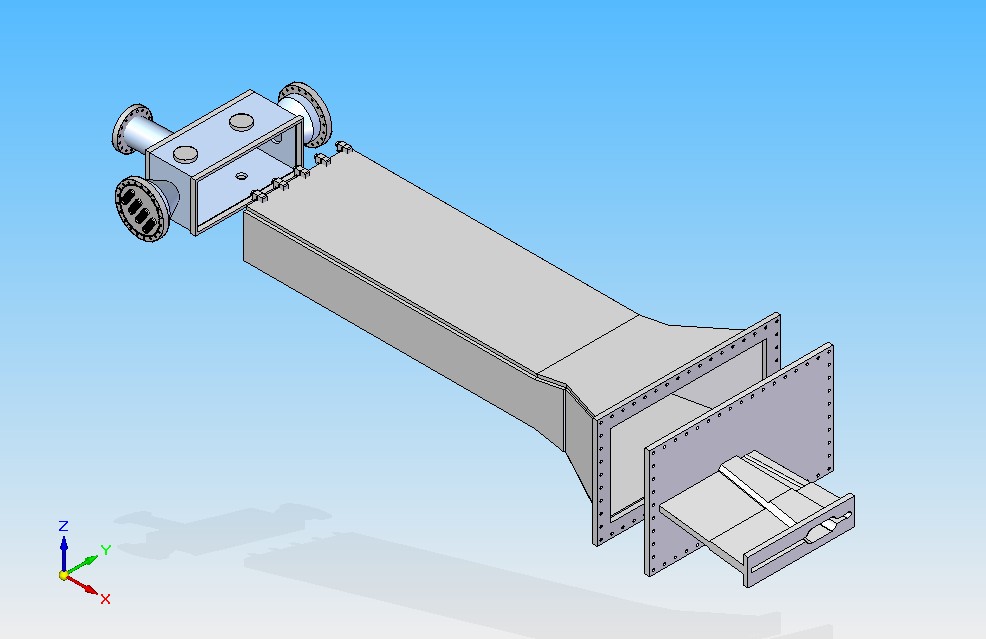 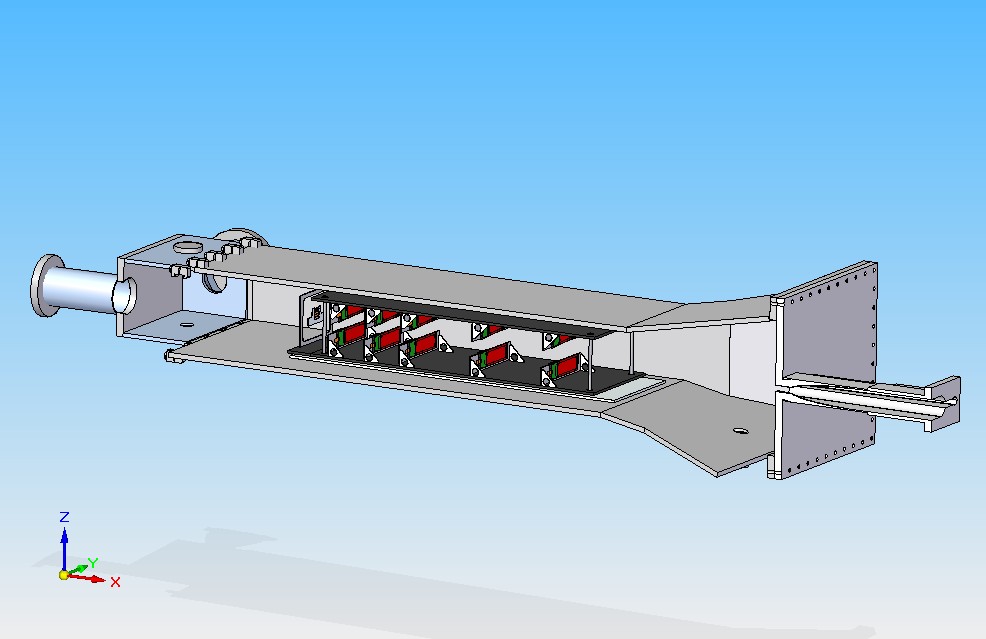 List of Cables/Pipes
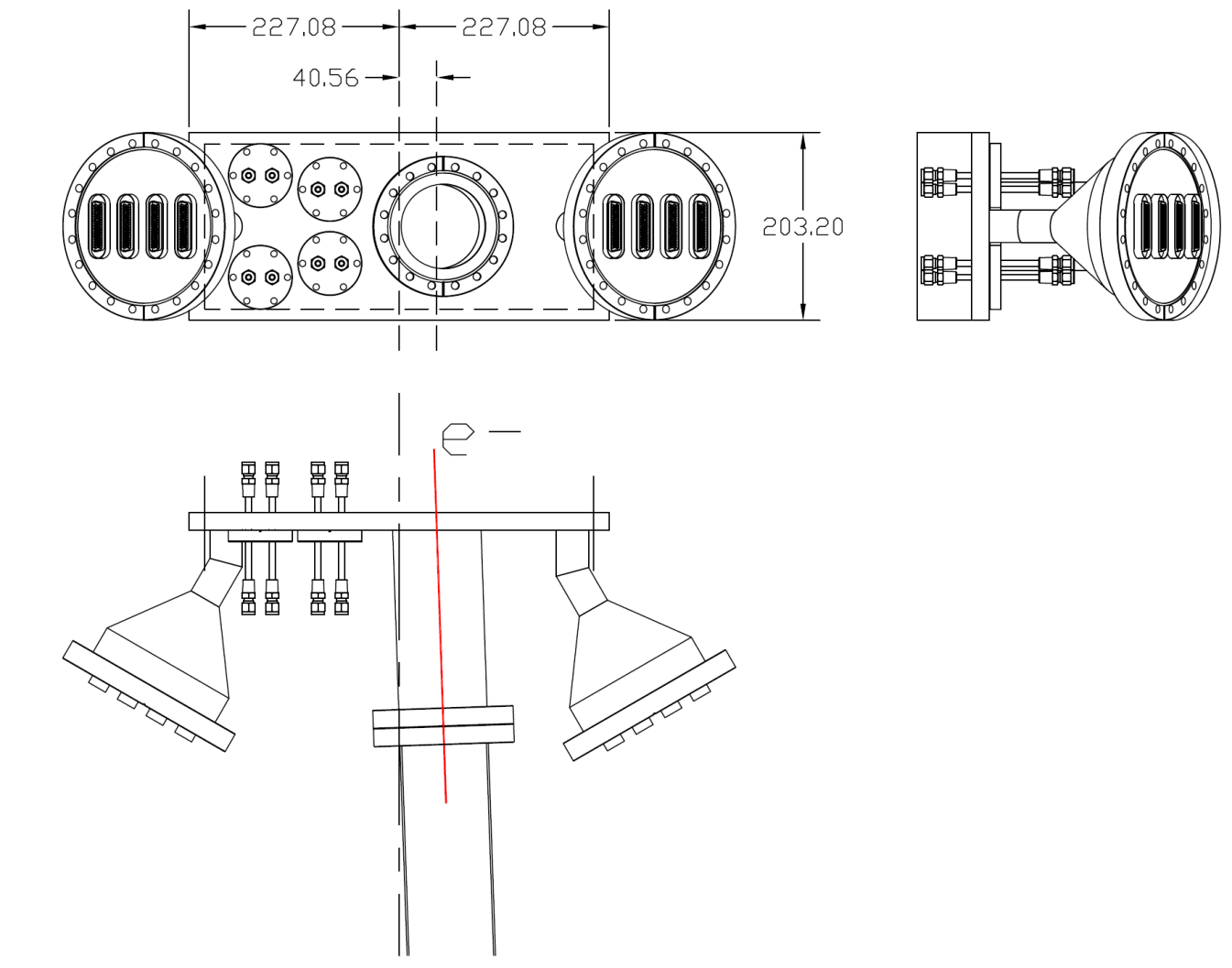 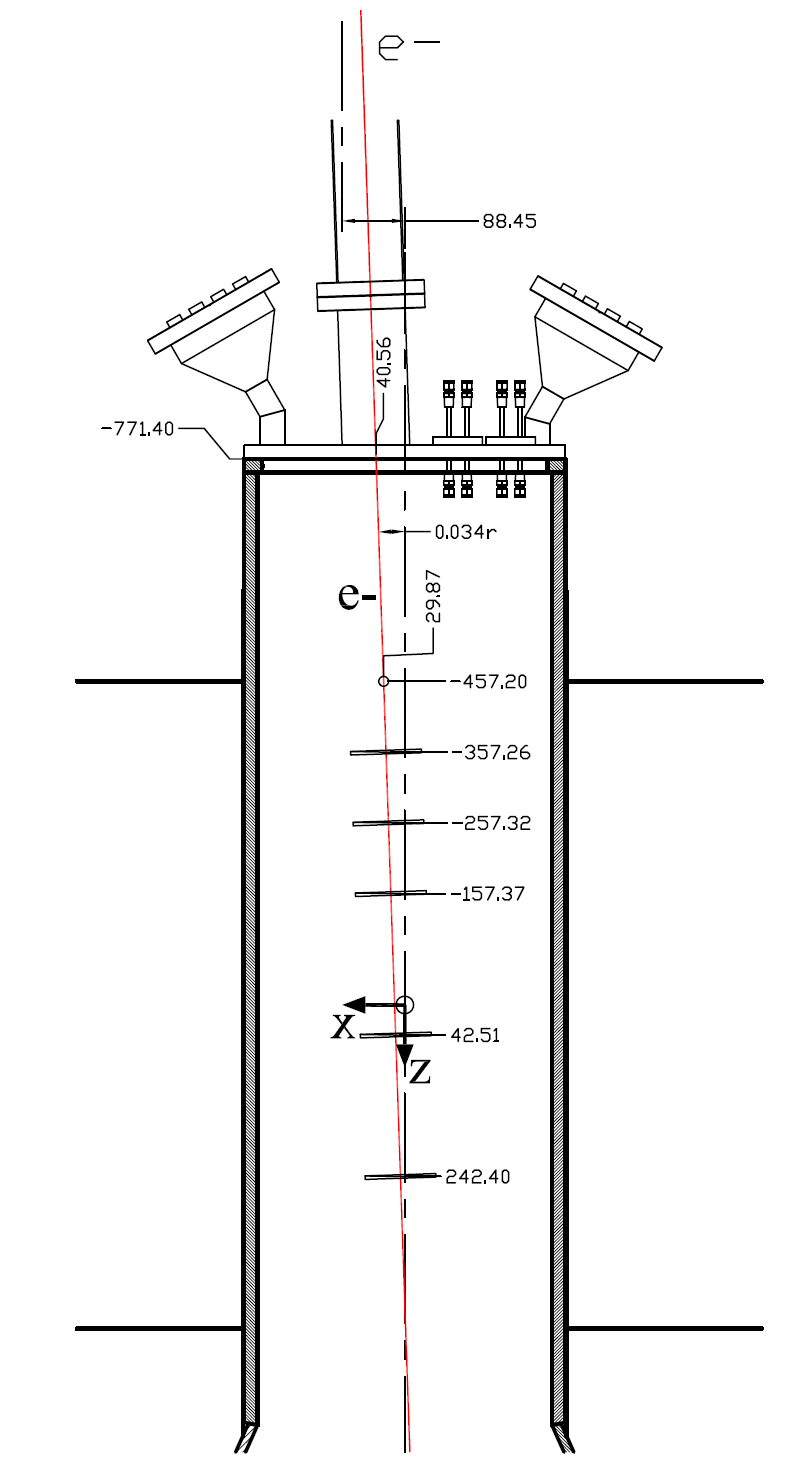 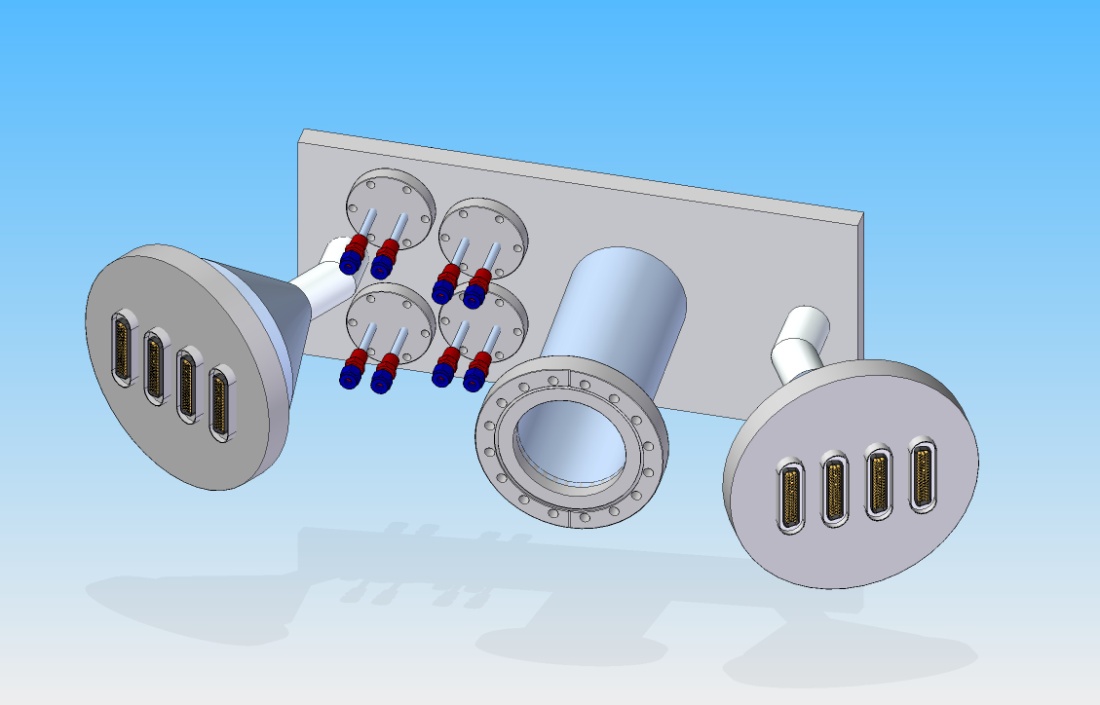 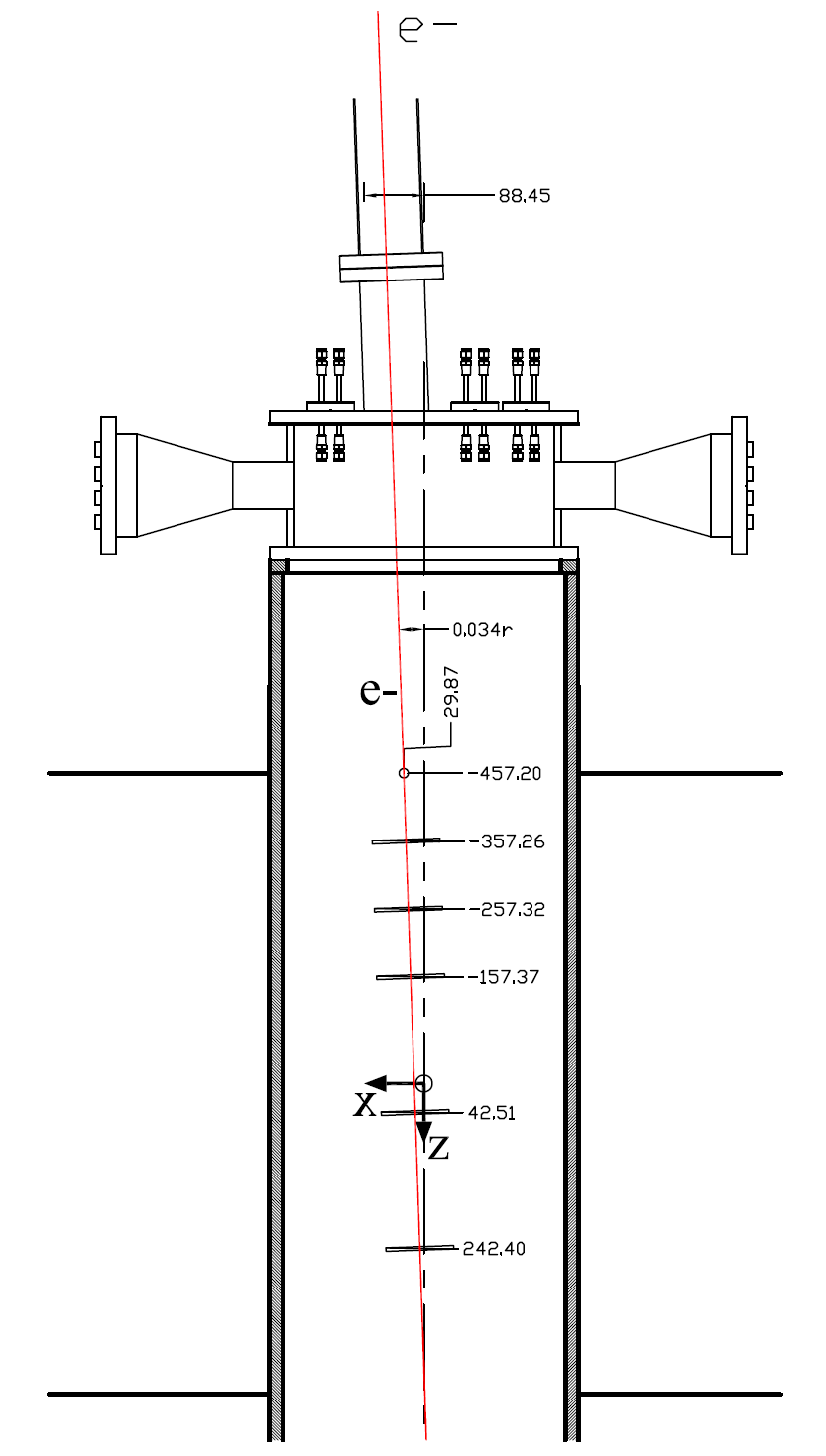 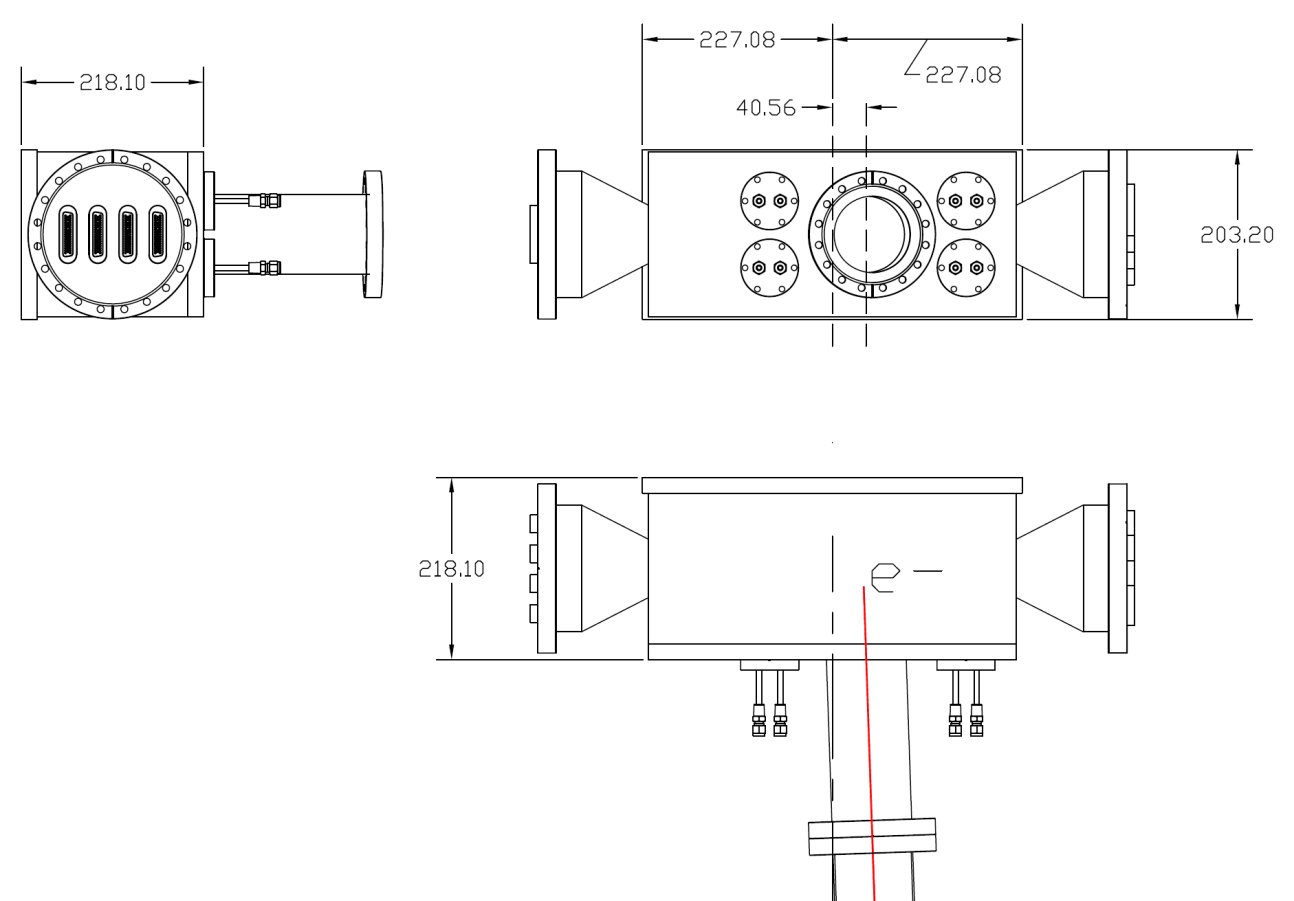 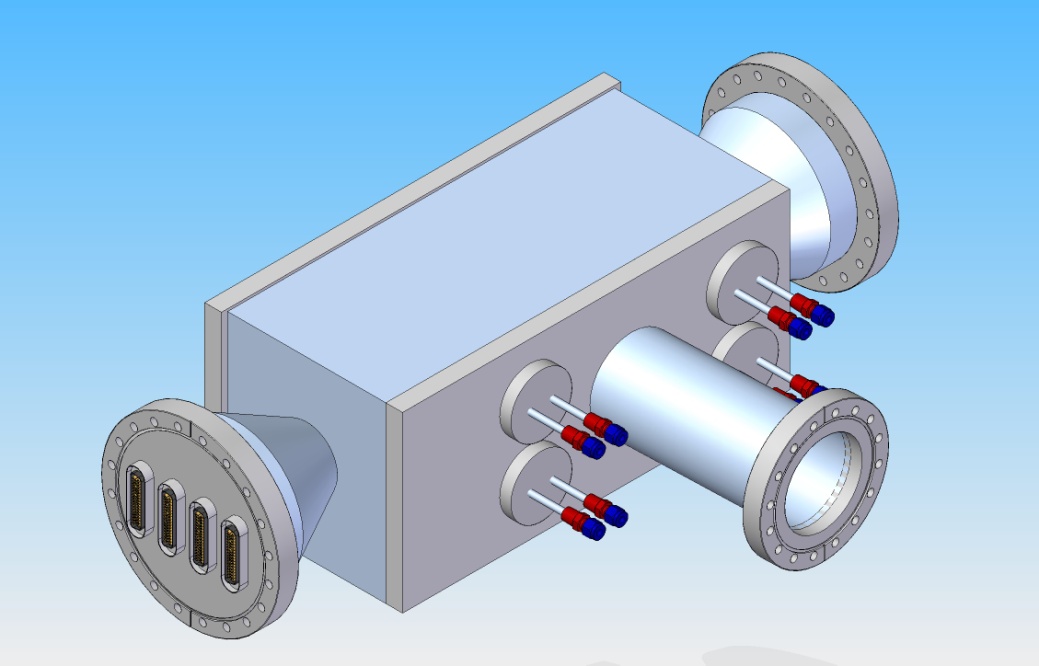 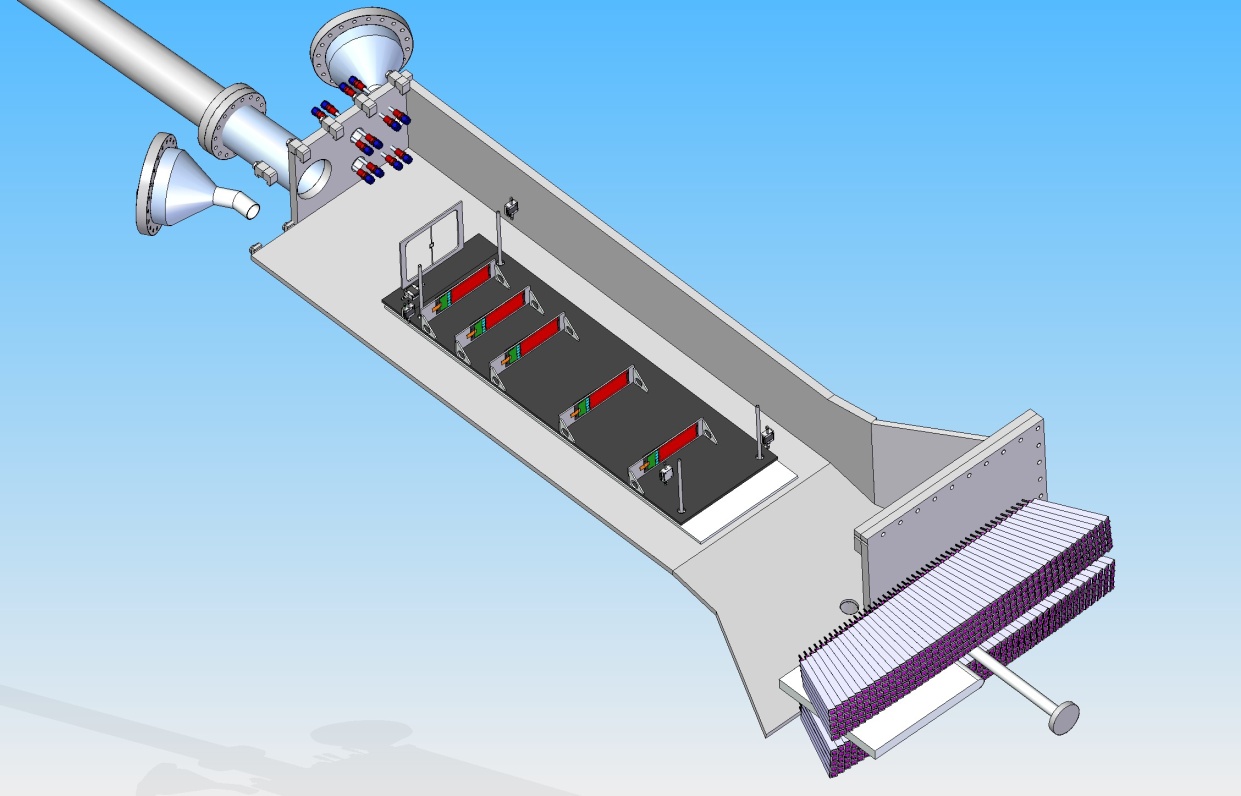 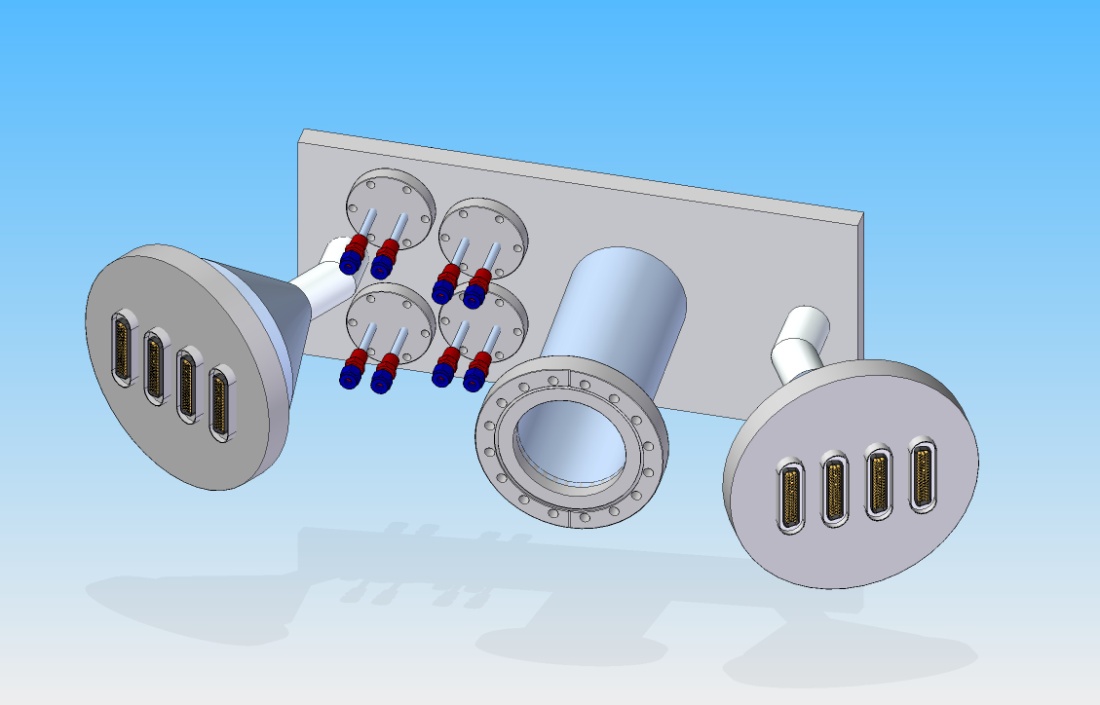 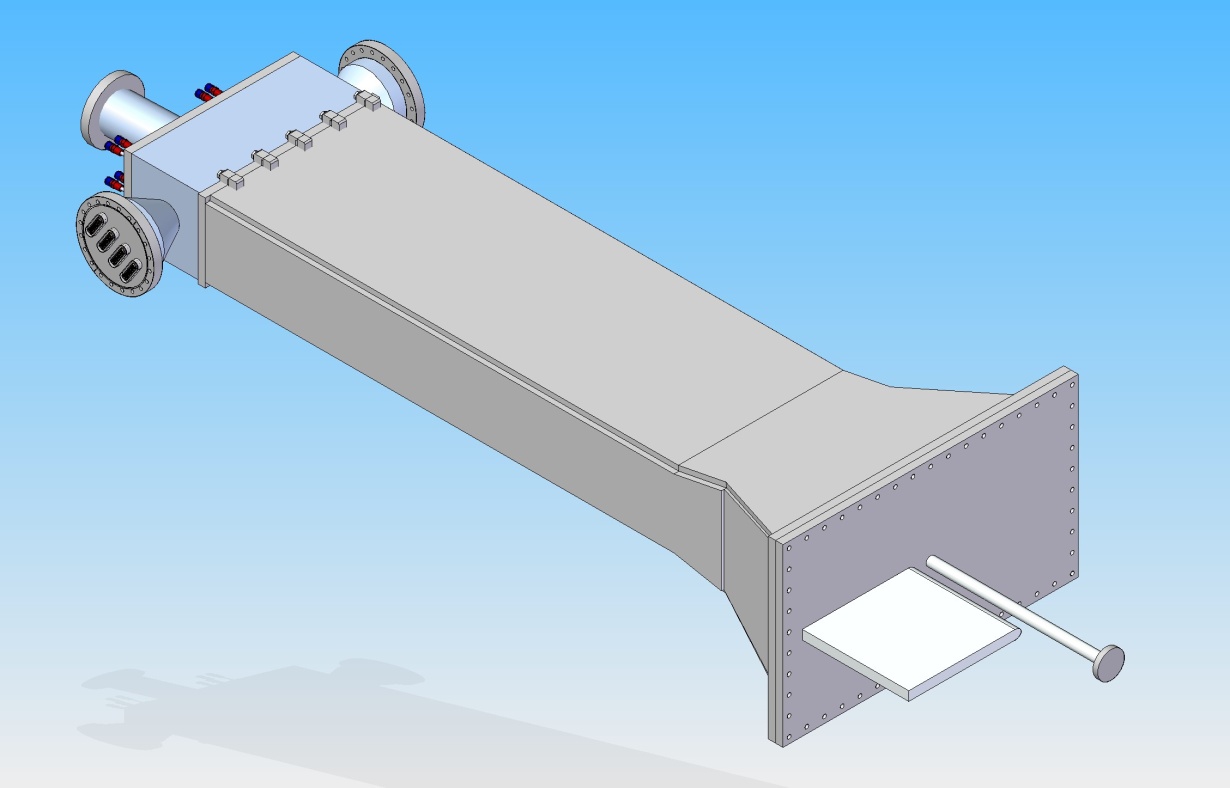 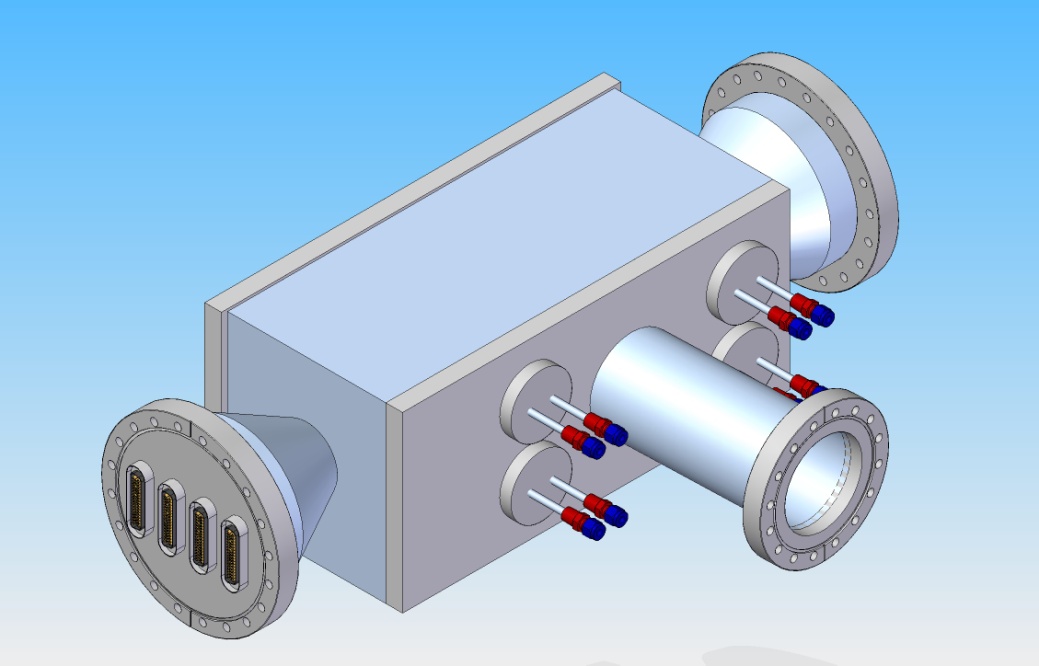 Installation/Maintenance
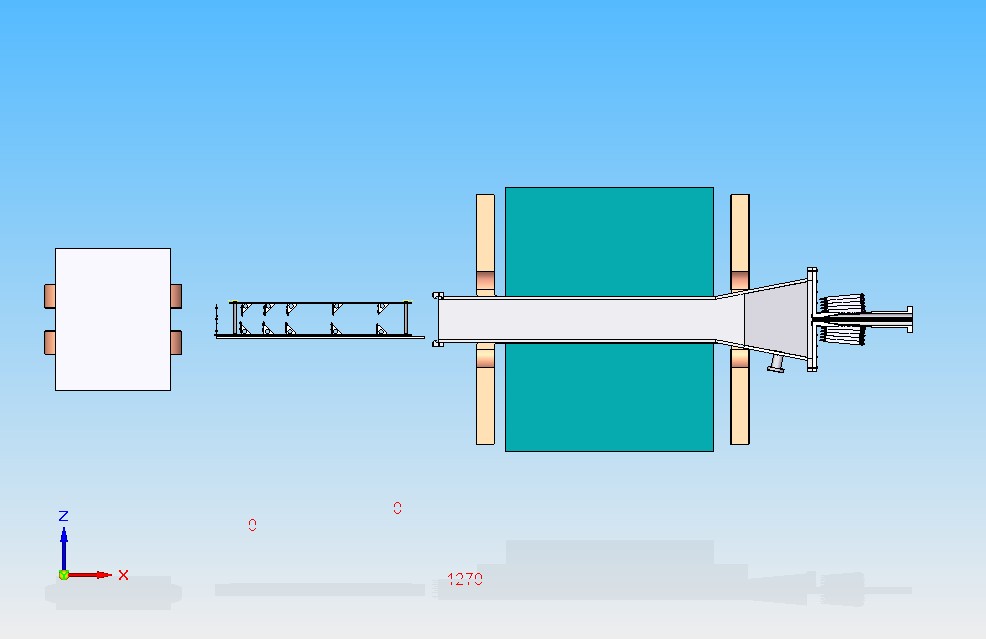 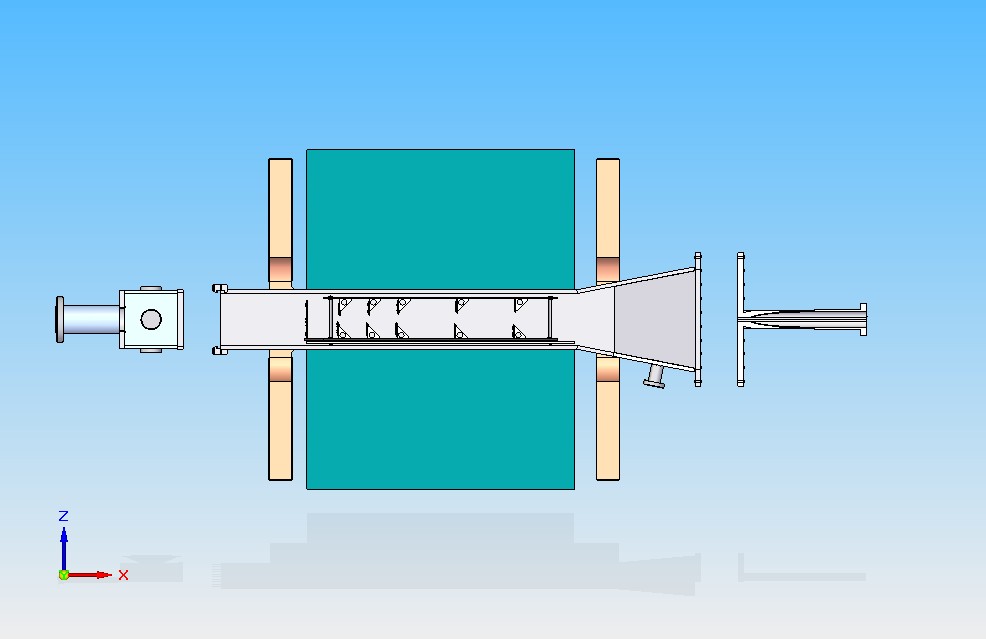 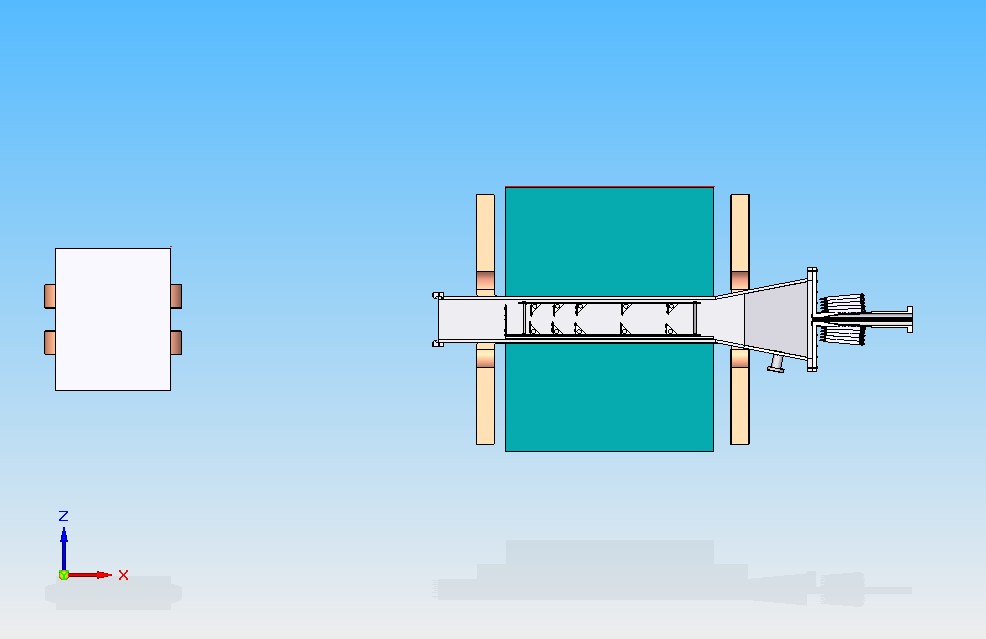 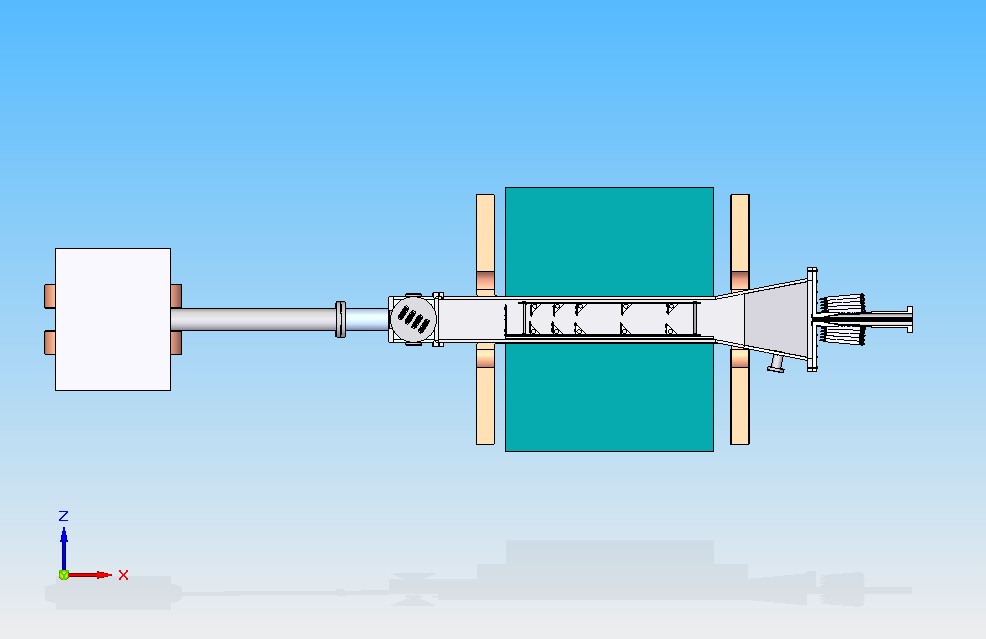 Target Design, stationary – not spinning
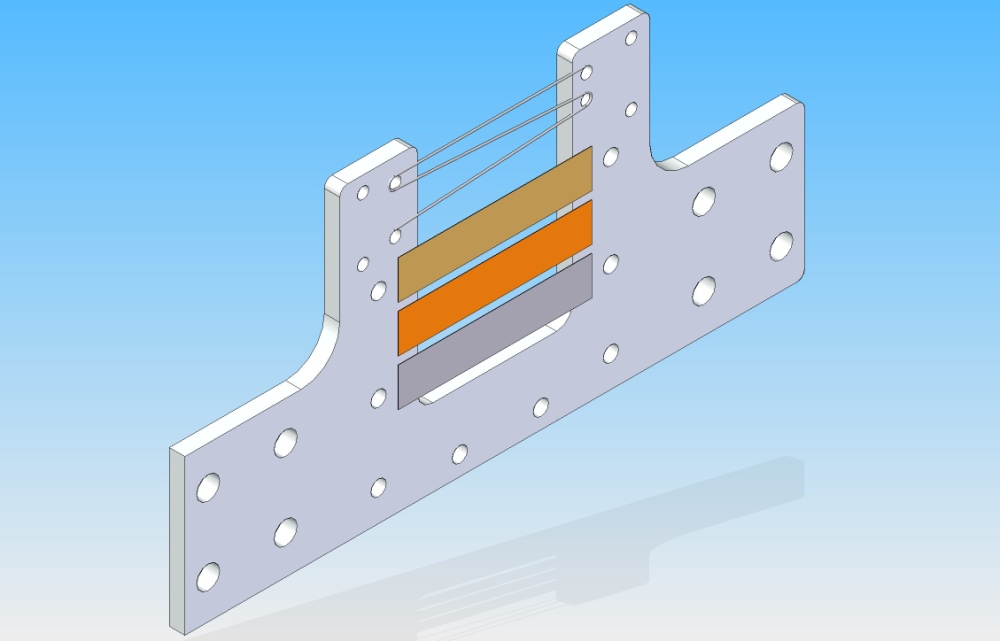 Target Foils 10 um
Wire scanner 14 um, Tungsten
Vertical movement
± 100 mm
Target Holder
80 mm
The Detector Module
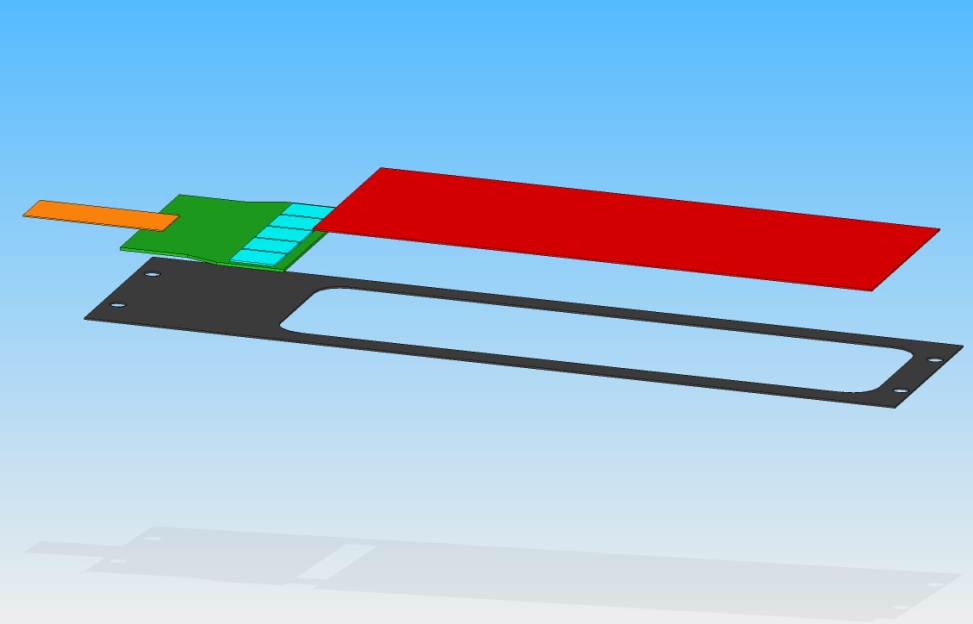 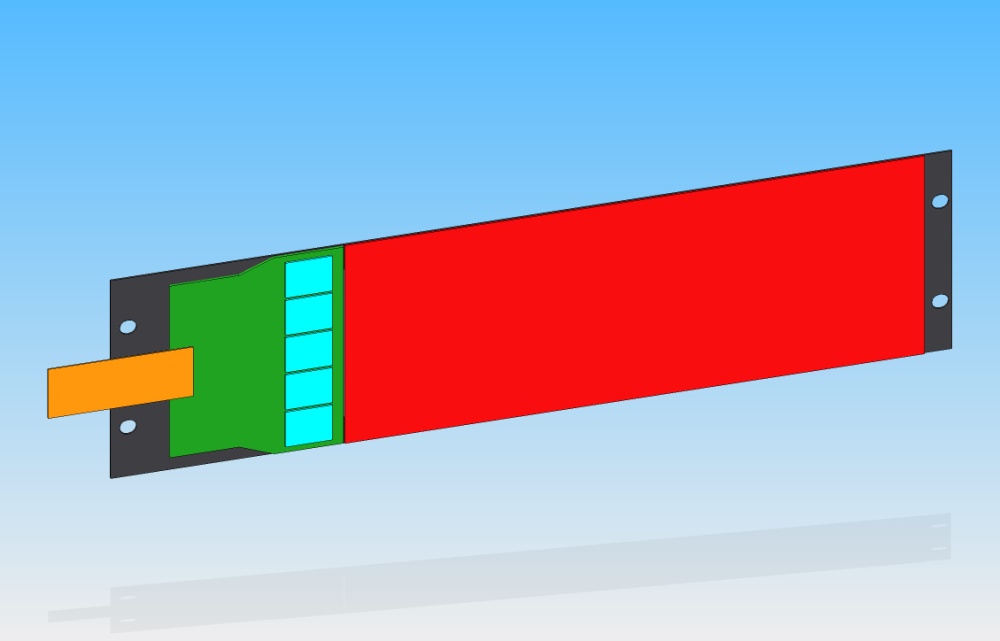 Heat
100 mm
40 mm
Heat
Cooling
Frame Support with High Conductivity Carbon Fibre
	K13UD available at FNAL

Cooling on the back plane of the Hybrid :
	Cold plate connected to an external chiller

Started the construction of a Thermo-Mechanical mockup
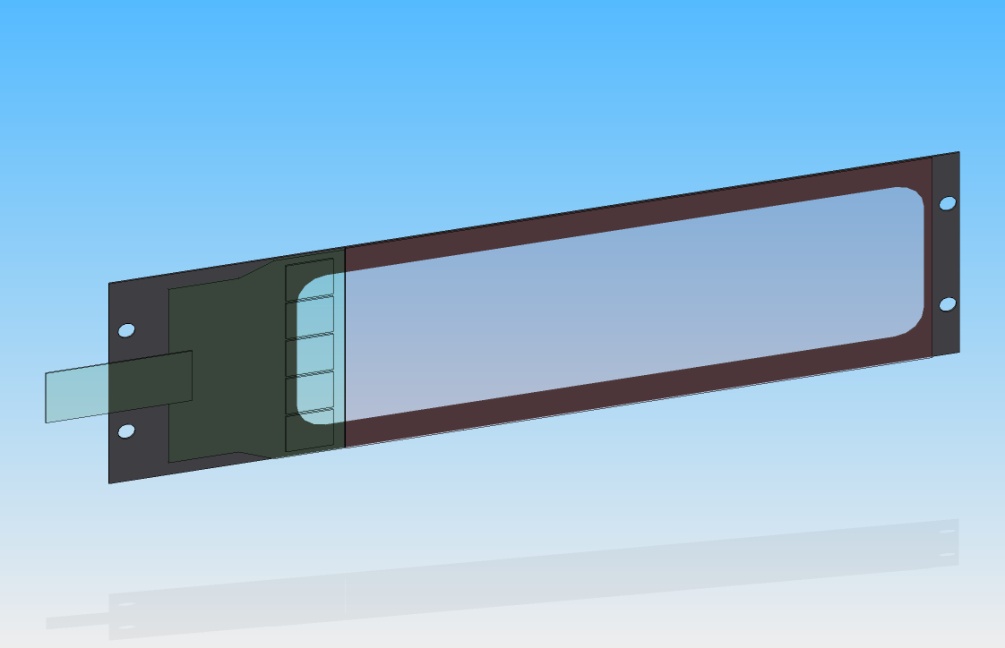 CF frame
Motion
Environment req.s :
	High Magnetic Field		5’000 gauss
	Vacuum				10-6 torr
	Min. 5 independent Degree of Freedom (2 x 2 Si plane, 1 target)

Standard Stepper motors do not operate in magnetic field
Too many d.o.f. to place them outside the fringe field


Piezo-Motors:
	Excellent performances in vacuum and mag. field
	Asked P&I for a quote for 4 motors + controllers ~ $50’000



Welded bellow actuators
	Stroke length
	Repeatability
	Pneumatic or hydraulic
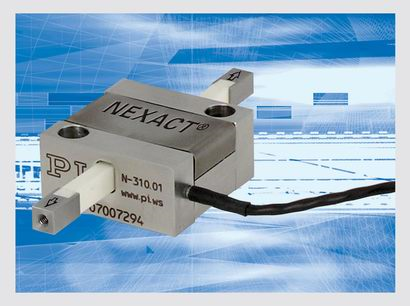 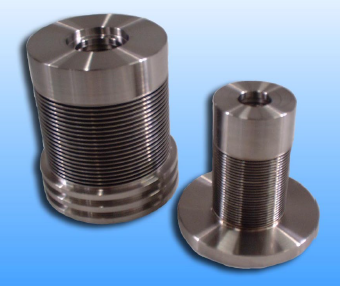 Bellow actuator
Hydraulic operated (incompressibility)

Need to make small R&D to validate the precision and resolution required
(10um and 50um)

Concerns on thermal stability
Vacuum Chamber
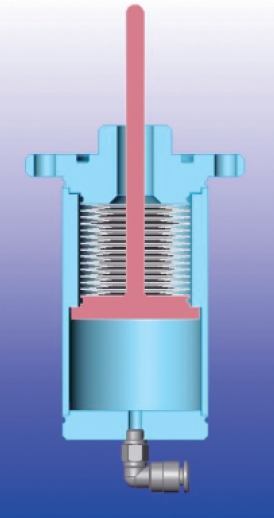 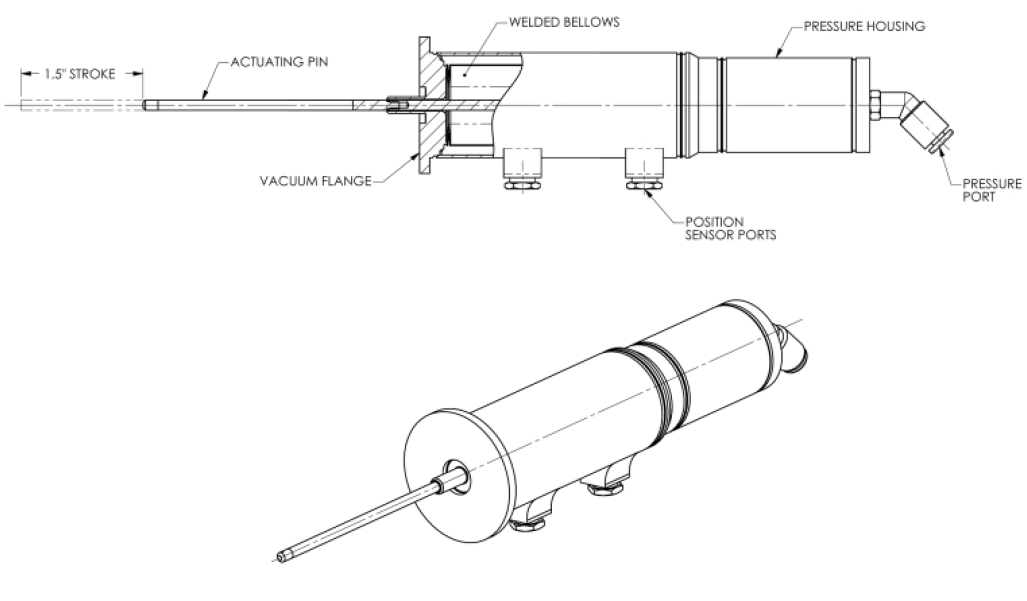 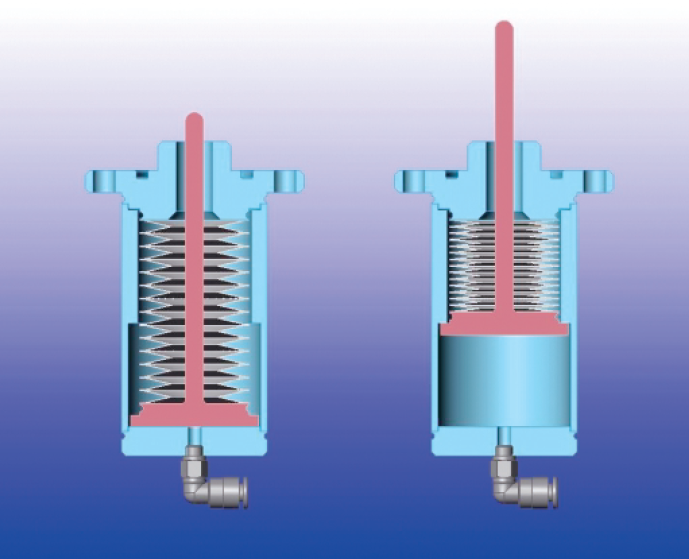 Feed-through
Open questions….for this meeting
Confirm the final location of the tracker in the magnet

Alignment strategy with beamline

Number of remotely controlled d.o.f. / actuators

Protection against beam loss accidents